RICERCA STORICA DOCUMENTARIA SUL LAVORO
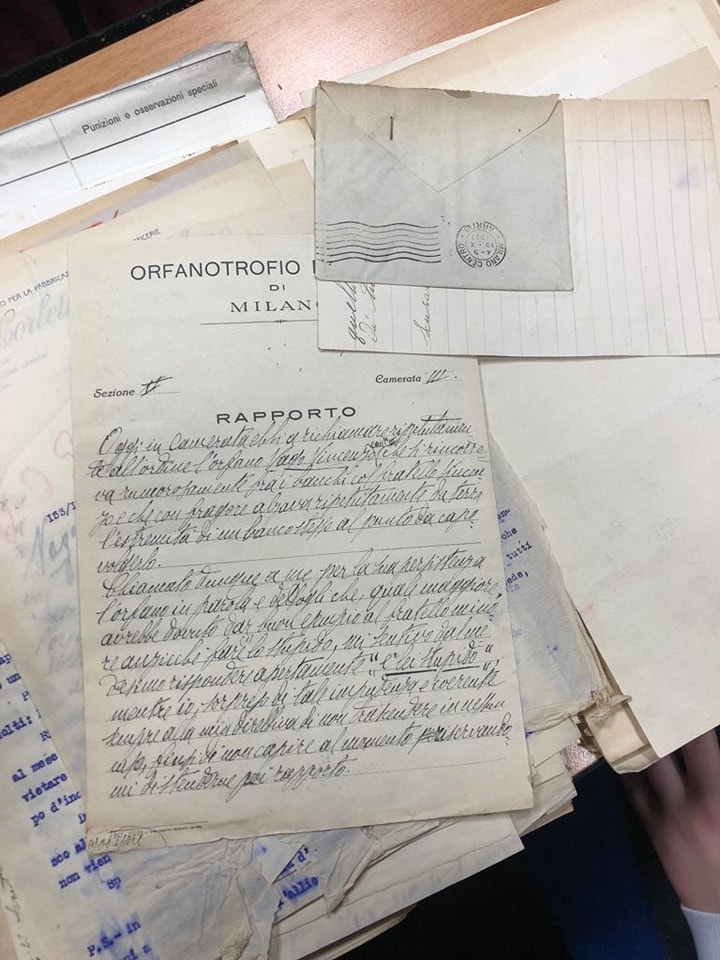 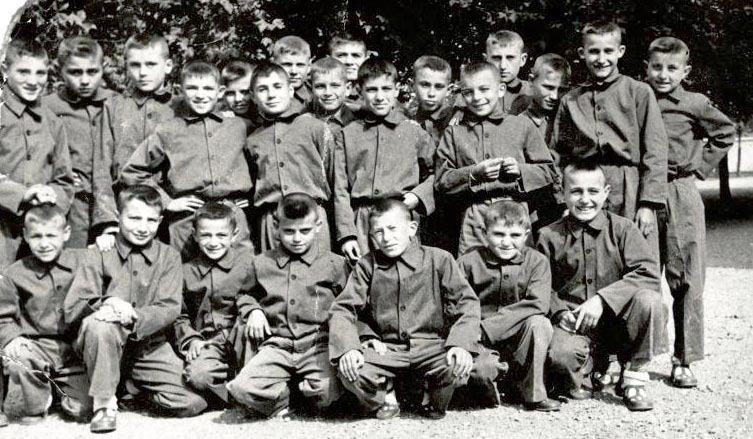 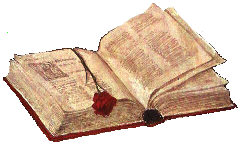 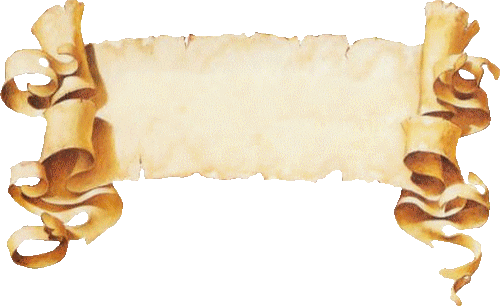 Storia Orfanotrofio
Storia Museo
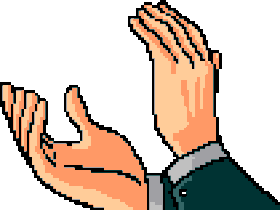 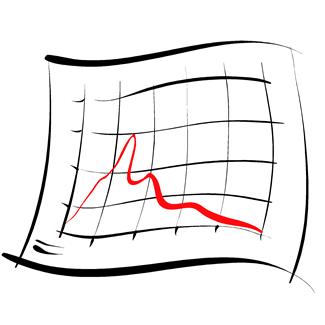 Grafici
La nostra esperienza
Commento
Intervista ad un ex Martinin
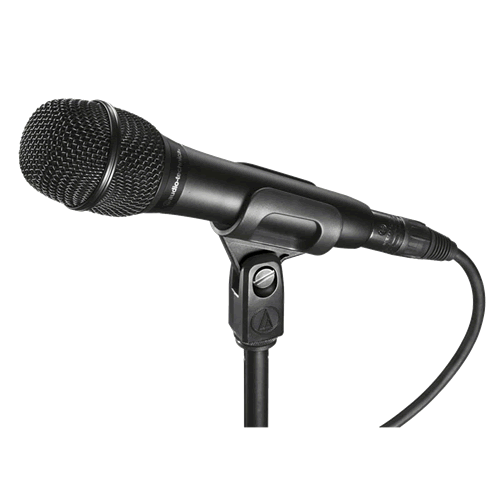 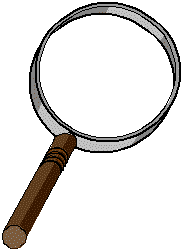 Ulteriori ricerche
STORIA ORFANOTROFIOMARTINITT
La fondazione dell’omonimo orfanotrofio risale agli anni 1532-1533, grazie all’arrivo di San Gerolamo Emiliani a Milano.
Dopo la veduta della città in ginocchio a causa della guerra egli decise di raccogliere i ragazzi e i bambini abbandonati in una apposita casa annessa all’oratorio di San Martino.
Questa opportunità, è stata resa possibile grazie al
 duca Francesco II Sforza.
Per quanto riguarda la sede dell’orfanotrofio essa non fu sempre la stessa, infatti nel 1772 gli orfani furono trasferiti nel convento di San Pietro, sotto richiesta di Maria Teresa d’Austria. 
Successivamente sotto il dominio napoleonico la sede fu requisita e trasformata in ospedale militare, gli orfani furono costretti  a spostarsi a Brera e poi nei locali dell’ex convento di San Francesco Grande, fino a tornare nel 1803 nella sede originaria.
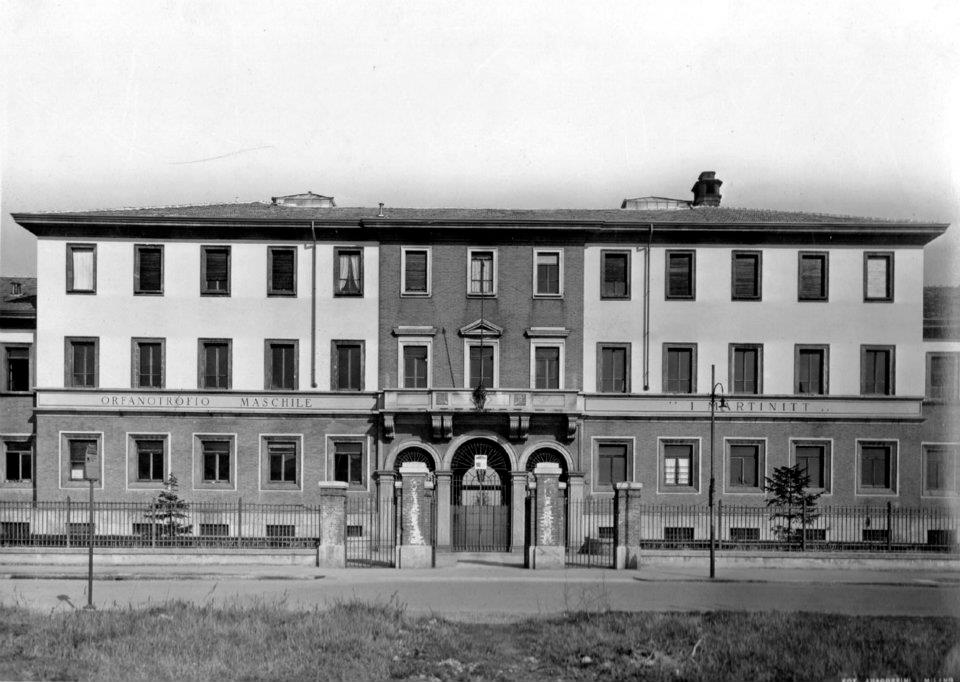 IL MUSEO
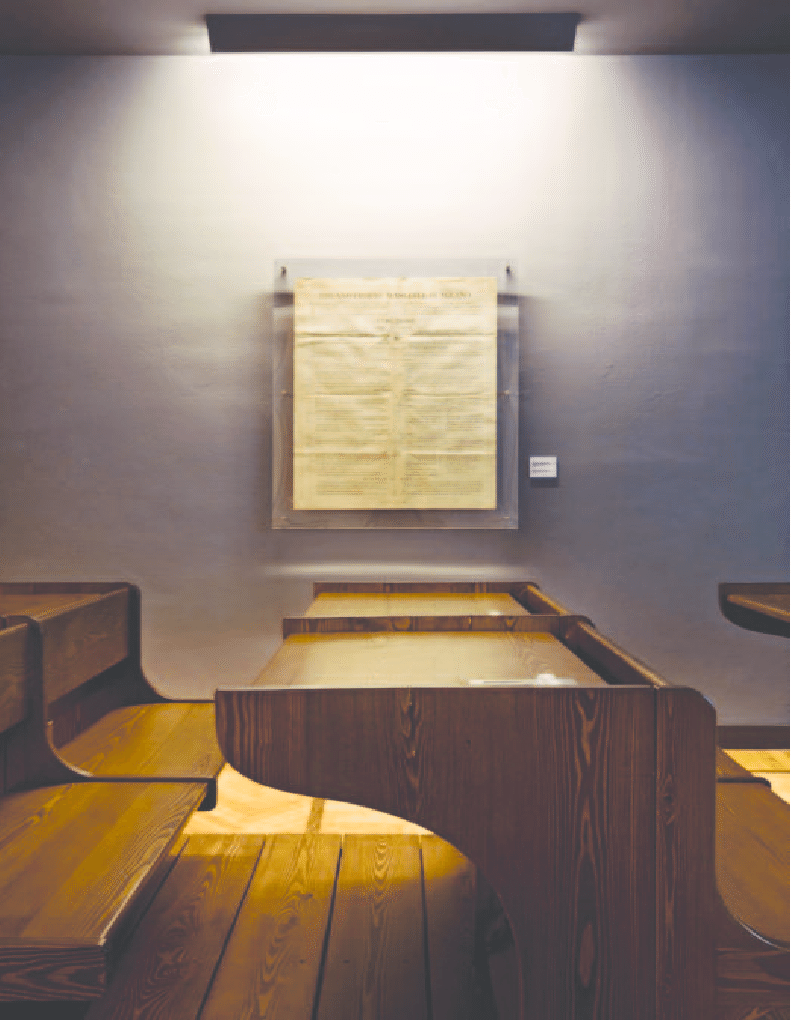 Inaugurato il 19 gennaio 2009, all’interno del museo sono presenti e consultabili gli archivi di ben tre enti: “Pio Albergo Trivulzio, Orfanotrofio dei Martinitt e Orfanotrofio delle Stelline”.
 All’interno del museo è inoltre possibile, attraverso l’ausilio delle nuove tecnologie, intraprendere un percorso che riporta il visitatore indietro nel tempo, permettendogli di rivivere, per esempio, una lezione interattiva su una riproduzione dei banchi dell’epoca oppure scoprire attraverso vari monitor, come si viveva all’interno di un orfanotrofio
INTERVISTA AD UN EX MARTININ
. 
Dopo aver parlato con il signor Ferdinando Perosa, un ex Martinin di 80 anni, siamo entrati nell’ottica della vita dell’orfanotrofio e ci siamo resi conto che la vita di un bambino può essere molto difficile. E’ proprio questa sua esperienza da fanciullo che lo ha portato al lavoro che ha svolto durante tutta la sua vita . 
Si tratta del lavoro di incisore, un mestiere ormai estinto a causa dell’introduzione delle macchine. Siamo venuti a conoscenza di questo lavoro anche attraverso le sue creazioni, cioè prototipi di moneta, francobolli e targhe incise. Ha iniziato questa attività a 14 anni, finendo dopo 40, a 54 anni; lui ha avuto la fortuna di amare questo lavoro rispetto ad altri orfani, che invece sono stati guidati ad un lavoro a loro non gradito. In aggiunta siamo stati resi partecipi anche della sua vita all’interno dell’orfanotrofio, caratterizzata dagli studi e da altre attività.
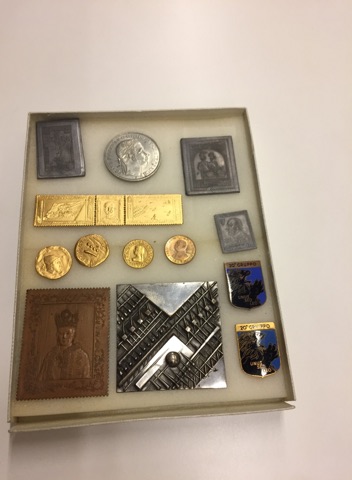 Nella foto alcuni lavori di Ferdinando Perosa
LA NOSTRA ESPERIENZA
Giorno uno: visita guidata al museo per conoscere la storia e gli usi dell’orfanotrofio con successiva consultazione dei fascicoli e rilevamento dati. 

Giorno due: proseguimento del rilevamento dei dati.

Giorno tre: inizio del lavoro di elaborazione dei dati ricavati su excel e intervista all’ex martinin Perosa.
 
Giorno quattro: conclusione del lavoro di elaborazione e inizio del PowerPoint.
 
Giorno cinque: conclusione del PowerPoint e presentazione di esso.
LAVORO DONNE: I SERIE 1800-1900
Lavoro più frequente: cucitrice
LAVORO UOMINI: I SERIE 1800-1900
Campione: 38
LAVORO ORFANI: I SERIE 1800-1900
LAVORO DONNE: II SERIE 1901-1939
CAMPIONE: 29
Lavoro più frequente: cucitrice e domestica
LAVORO UOMINI: II SERIE 1901-1939
LAVORO ORFANI: II SERIE 1901-1939
CAMPIONE: 44
LAVORO PIU’ FREQUENTE: meccanico
LAVORO DONNE: III SERIE 1940-1959
LAVORO PIU’ FREQUENTE: OPERAIO
LAVORO UOMINI: III SERIE 1940-1959
LAVORO ORFANI: III SERIE 1940-1959
CAMPIONE:38
LAVORO PIU’ FREQUENTE: MECCANICO
ULTERIORI RICERCHE:
CAUSE DI MORTE PIU’ FREQUENTI DEI GENITORI
 
 QUANTI ORFANI DI MADRE, PADRE O ENTRAMBI
 
 NUMERO DI ANNI DI PERMANENZA NELL’ORFANOTROFIO 
 
 NOMI PIU’ FREQUENTI DEGLI ORFANI NEGLI ANNI
 
 ANNI DI MAGGIORE AFFLUENZA 
 
QUANTI DIMESSI PER MERITO E QUANTI PER CATTIVA CONDOTTA

QUANTI HANNO CONTINUATO A FARE LO STESSO LAVORO CHE FACEVANO ALL’INTERNO DELL’ORFANOTROFIO UNA VOLTA USCITI.
COMMENTO
In questa settimana di alternanza scuola lavoro abbiamo  effettuato una ricerca sui lavori passati attraverso fonti di prima mano quali i fascicoli personali degli orfani Martinitt. I documenti hanno mostrato il cambiamento degli impieghi lavorativi avvenuto a partire dall’inizio del XIX sec fino ad oggi.
Nella prima serie di fascicoli, la più antica che racchiude i documenti dal 1800 al 1900, abbiamo trovato più lavori artigianali e manuali rispetto alla seconda e alla terza serie, che datano rispettivamente dal 1901 al 1939 e dal 1940 al 1959. 
Queste due serie evidenziano un’evoluzione del lavoro, un cambiamento che è stato confermato anche dall’intervista svolta con il sig. Ferdinando Perosa.  Questi era un incisore, e realizzava a mano il modello che si utilizzava per il conio, un mestiere che con il passare del tempo è andato perduto perchè l’intero processo è stato meccanizzato.
REALIZZATO DA:
Albergo Eduardo
Cantarini Alice
Ghilarducci Davide
Geroni Andrea 
Moroni Melissa 
Parisi Paola
Pellegata Andrea 
Picotti Andrea 
Radice Lorenzo 
Stoppani Alice
Vignati Lorenzo 
Virtuani Federico


Liceo G.B Vico 
Classe: 3G